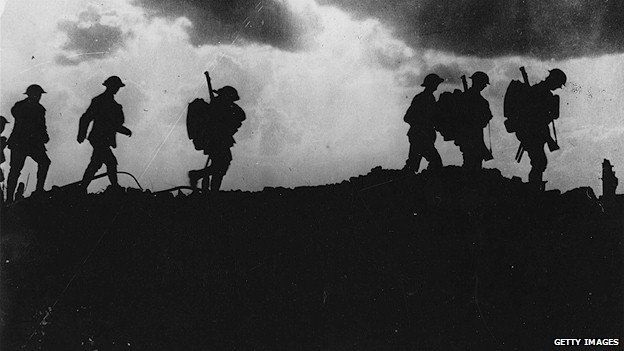 Subtitle
World War I: Causes
Background
From 1914 to 1918 World War I raged in Europe

This “Great War” was the largest, most destructive war the world had yet seen 

WWI was a global war that altered the course of the 20th century
M.A.I.N Causes for WWI
M- militarism 
A- alliances 
I- imperialism 
N- nationalism
From 1870 -1914 a number of developments gradually increased tensions in Europe
These would lead to the outbreak of the war
Militarism
The Industrial Revolution=arms race among European powers.  
Particularly Germany and Great Britain
Dreadnoughts (naval ships)   
Nations glorified military power and kept an army prepared for war.
Leads to strong patriotic feelings
Imperialism and Nationalism
European powers divided the world amongst themselves.  
Wanted resources for growing industries and wealth
This leads to conflicts at home and abroad 
 Nationalism increased due to imperial ambitions and militaristic ideology 
Leads to a change in the balance of power.
The Powder Keg
The greatest tension in Europe was in the Balkans 
Greece, Serbia, Bulgaria, Albania, and Romania all broke away from the Ottoman Empire 
Pan-Slavism- Slavic peoples wanted to unit and create an independent nation
1908- The Austro-Hungarian empire annexed Bosnia and other predominantly Slavic nations
This leads to tensions in the Region
The Spark
June 1914- Austro-Hungarian Archduke Franz Ferdinand and his wife visited Sarajevo, Bosnia. 
Assassination 
Seven individuals attempt to assassinate the Archduke 
Gravillo Princip-
Bosnian Serb 
Shoots Ferdinand and is captured
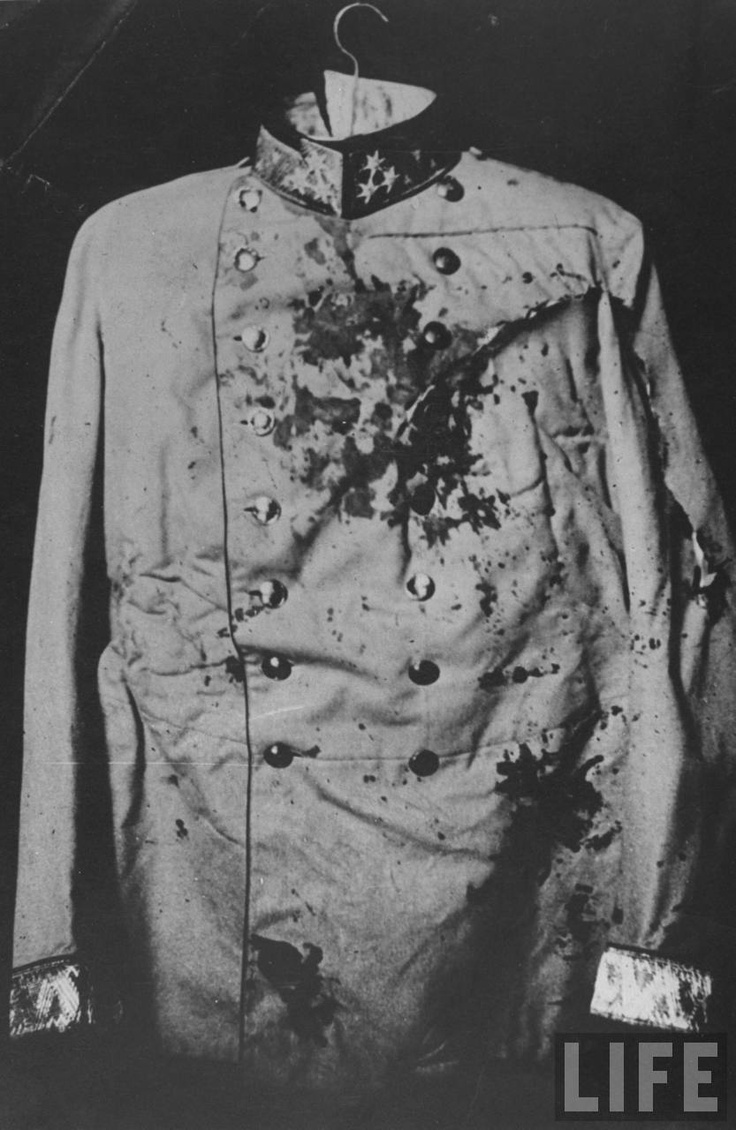 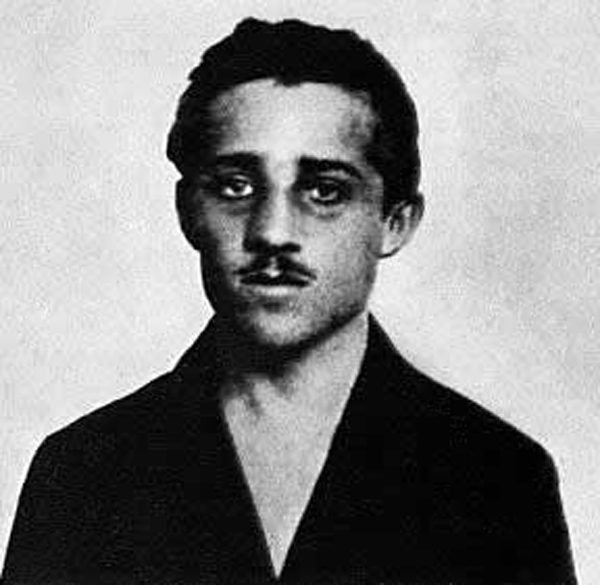 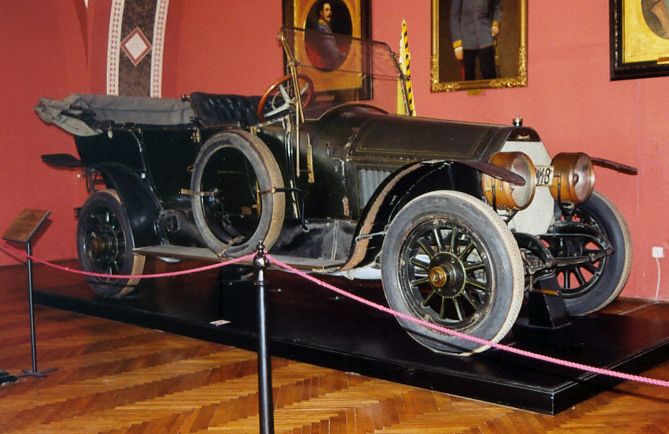 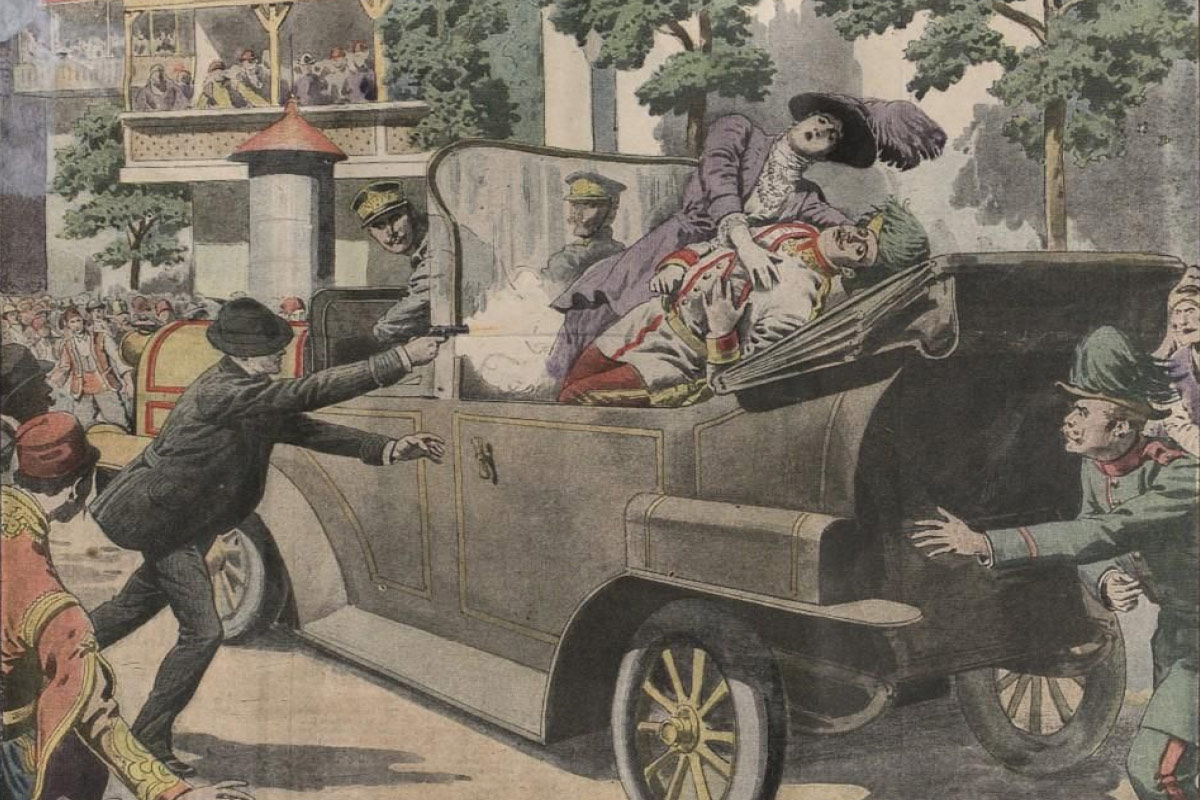 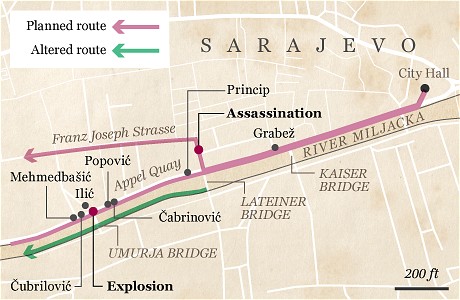 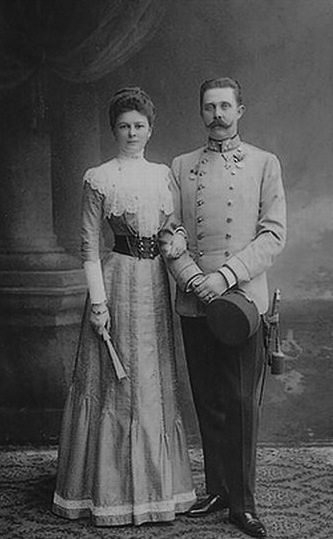 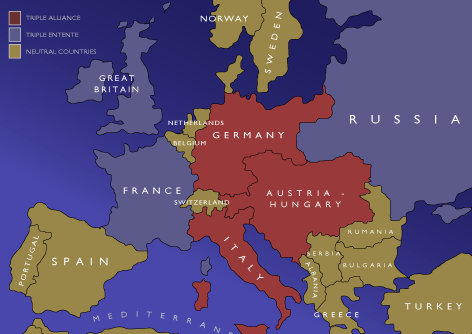 Austria-Hungary declared war on Serbia & its ally Russia
On August 4, 1914, England declared war on Germany & Austria-Hungary
On August 1, 1914, Germany declared war on Russia
On August 3, 1914, Germany declared war on France
Russia mobilized for war to protect Serbia
Italy backed out of its agreement with Germany & Austria-Hungary…
…and joined the Allies
On July 28,1914, Serbia declined the ultimatum
World War I had begun
Chain Reaction
1. Austria-Hungary blames Serbia and sends an ultimatum to Serbia. 
2. Russia (protector of the Slavs) begins its “pre-mobilization” 
3. Serbia refused to comply with the demands.
4. Austria-Hungary declared war on Serbia on July 28.
5. Russia mobilized its troops for war.
6. Germany, an ally of Austria-Hungary, declared war on Russia.
7. Germany declared war on France, an ally of Russia.
8. Germany invaded Belgium on August 3, 1914, so that German forces could enter France more easily.
9. Britain declares war on Germany.
Alliances
Triple Entente 
Russia 
France 
Great Britain
Central Powers 
Germany 
Austria-Hungary 
Ottoman Empire
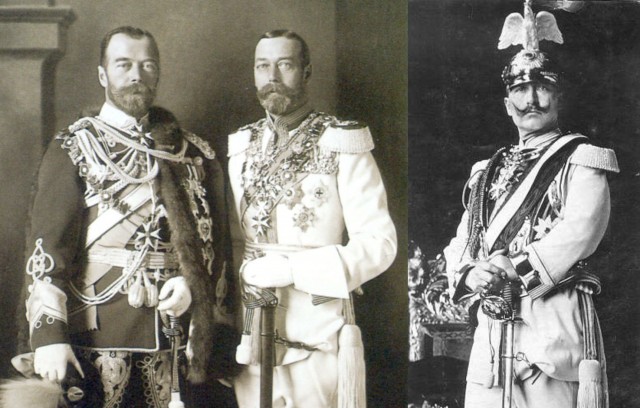